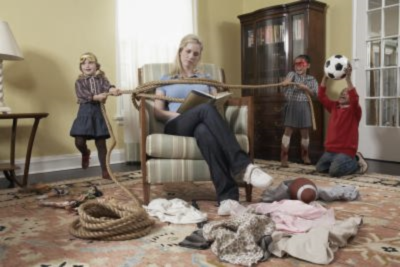 The problem of permissiveness
Nehemiah 13:1-31
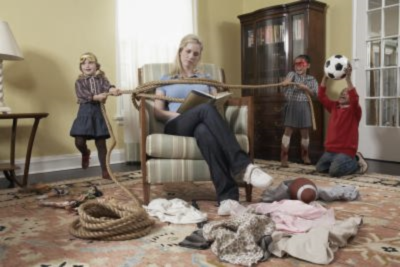 Nehemiah 13:1-31
Bible realism
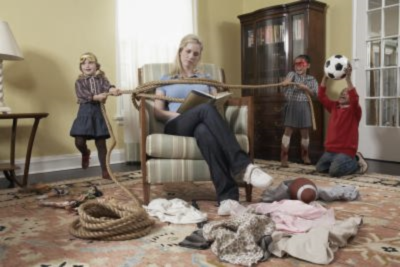 Nehemiah 13:1-31
Bible realism
Second law of thermodynamics (partial and simplified) …in an isolated system things have a natural tendency to get worse, not better !
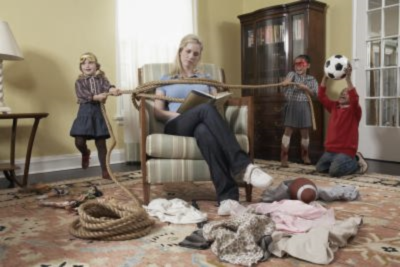 Nehemiah 13:1-31
Bible realism
Second law of thermodynamics (partial and simplified) …in an isolated system things have a natural tendency to get worse, not better !
Nehemiah’s story – rich in promise!
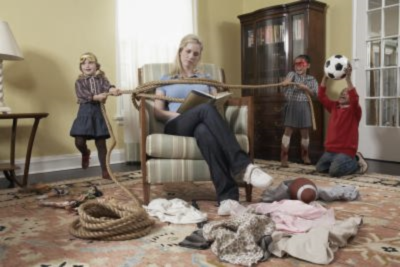 Nehemiah 13:1-31
Bible realism
Second law of thermodynamics (partial and simplified) …in an isolated system things have a natural tendency to get worse, not better !
Nehemiah’s story – rich in promise! 
Rapid decline
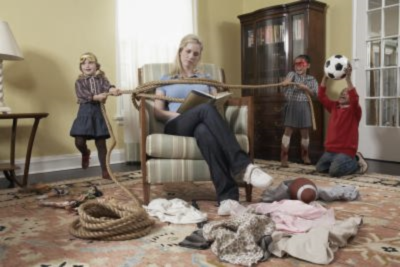 Nehemiah 13:1-31
God’s house misused (v.4-9)
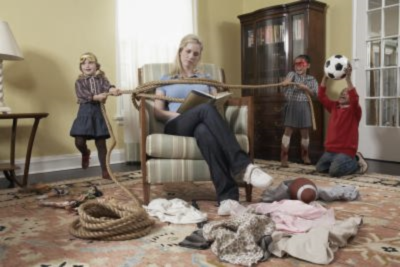 Nehemiah 13:1-31
God’s house misused (v.4-9)
Eliashib’s wrong relationships
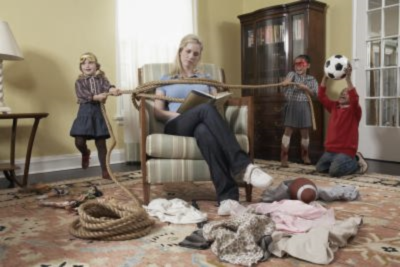 Nehemiah 13:1-31
God’s house misused (v.4-9)
Eliashib’s wrong relationships
Presence of Ammonites & Moabites
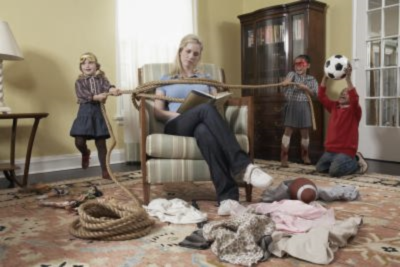 Nehemiah 13:1-31
God’s house misused (v.4-9)
Eliashib’s wrong relationships
Eliashib’s misuse of office
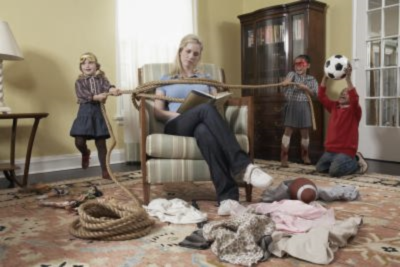 Nehemiah 13:1-31
God’s house misused (v.4-9)
Eliashib’s wrong relationships
Eliashib’s misuse of office
Nehemiah’s response
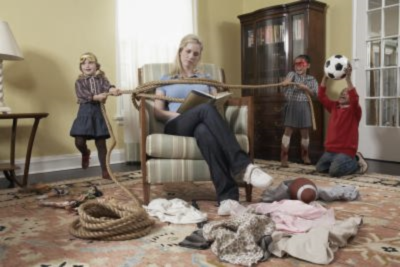 Nehemiah 13:1-31
God’s house misused (v.4-9)
God’s money withheld (v.10-13)
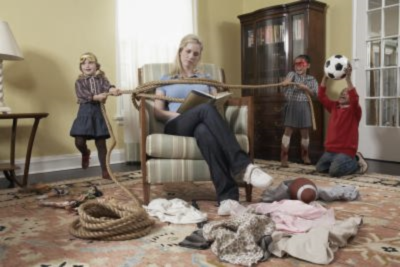 Nehemiah 13:1-31
God’s house misused (v.4-9)
God’s money withheld (v.10-13)
Levite’s service affected
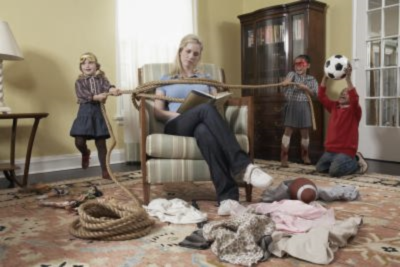 Nehemiah 13:1-31
God’s house misused (v.4-9)
God’s money withheld (v.10-13)
Levite’s service affected	
No tithe – NT encourages generosity
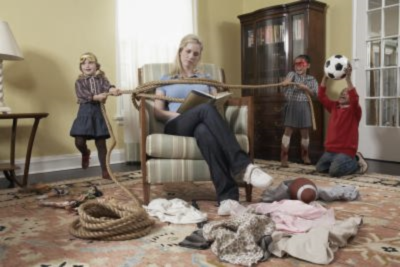 Nehemiah 13:1-31
God’s house misused (v.4-9)
God’s money withheld (v.10-13)
God’s day misused (v.15-22)
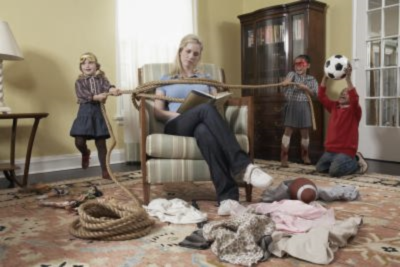 Nehemiah 13:1-31
God’s house misused (v.4-9)
God’s money withheld (v.10-13)
God’s day misused (v.15-22)
	Excuses
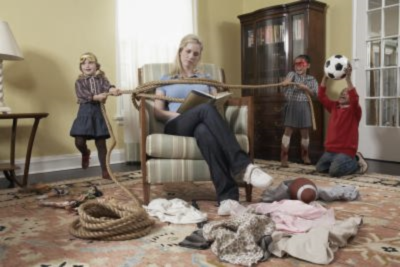 Nehemiah 13:1-31
God’s house misused (v.4-9)
God’s money withheld (v.10-13)
God’s day misused (v.15-22)
	Excuses
Nehemiah’s response
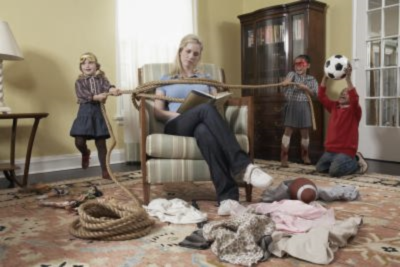 Nehemiah 13:1-31
God’s house misused (v.4-9)
God’s money withheld (v.10-13)
God’s day misused (v.15-22)
	Excuses
Nehemiah’s response
Our reaction?
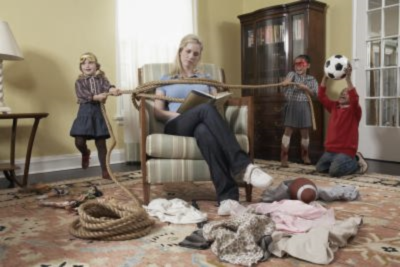 Nehemiah 13:1-31
God’s house misused (v.4-9)
God’s money withheld (v.10-13)
God’s day misused (v.15-22)
God’s standards ignored (v.23-29)
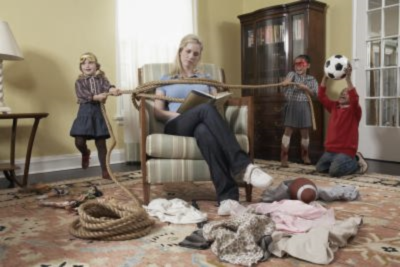 Nehemiah 13:1-31
God’s house misused (v.4-9)
God’s money withheld (v.10-13)
God’s day misused (v.15-22)
God’s standards ignored (v.23-29)
Nehemiah’s response:
Drastic measures against “terrible wickedness” (v.27)
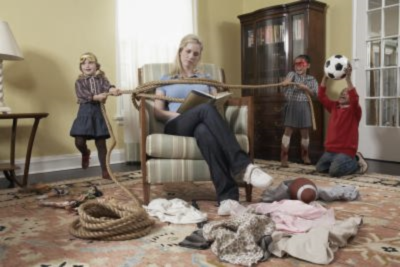 Nehemiah 13:1-31
God’s house misused (v.4-9)
God’s money withheld (v.10-13)
God’s day misused (v.15-22)
God’s standards ignored (v.23-29)
Nehemiah’s response:
Drastic measures against “terrible wickedness” (v.27)
Underlines their rebellion against God’s warnings
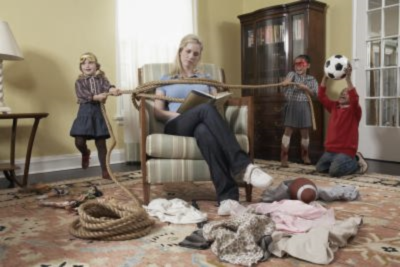 Nehemiah 13:1-31
God’s house misused (v.4-9)
God’s money withheld (v.10-13)
God’s day misused (v.15-22)
God’s standards ignored (v.23-29)
Nehemiah’s response:
Drastic measures against “terrible wickedness” (v.27)
Underlines their rebellion against God’s warnings
Hammers home the consequences of their sin
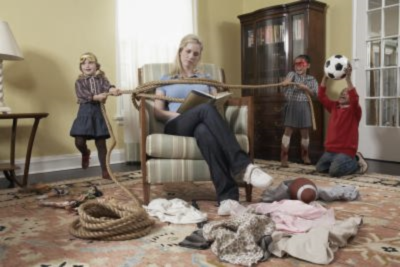 Nehemiah 13:1-31
God’s house misused (v.4-9)
God’s money withheld (v.10-13)
God’s day misused (v.15-22)
God’s standards ignored (v.23-29)
Nehemiah’s response:
Drastic measures against “terrible wickedness” (v.27)
Underlines their rebellion against God’s warnings
Hammers home the consequences of their sin
We need  to understand consequences of our actions
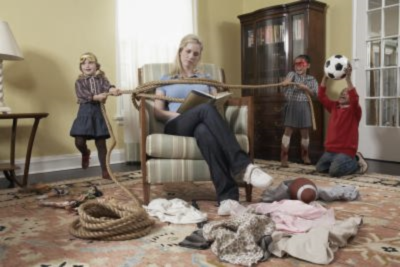 Nehemiah 13:1-31
God’s house misused (v.4-9)
God’s money withheld (v.10-13)
God’s day misused (v.15-22)
God’s standards ignored (v.23-29)
Nehemiah’s response:
Nehemiah’s prayers (v14, 22, 29, 31)
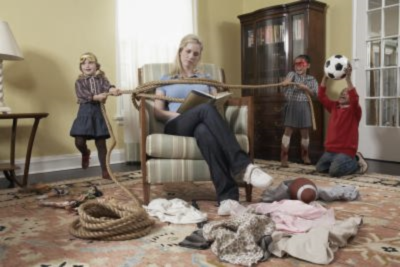 Nehemiah 13:1-31
God’s house misused (v.4-9)
God’s money withheld (v.10-13)
God’s day misused (v.15-22)
God’s standards ignored (v.23-29)
Nehemiah’s response:
Nehemiah’s prayers (v14, 22, 29, 31)
Short and sweet – v.14
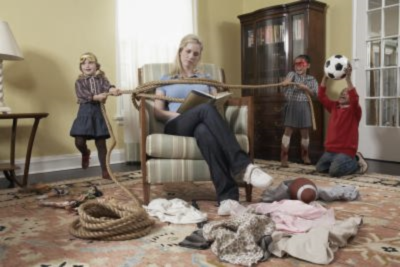 Nehemiah 13:1-31
God’s house misused (v.4-9)
God’s money withheld (v.10-13)
God’s day misused (v.15-22)
God’s standards ignored (v.23-29)
Nehemiah’s response:
Nehemiah’s prayers (v14, 22, 29, 31)
Short and sweet – v.14
Prayer for mercy – v.22
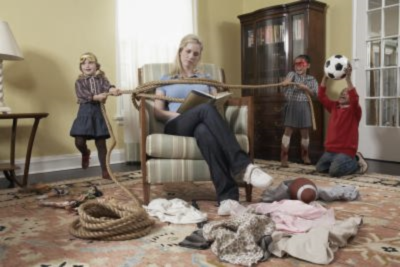 Nehemiah 13:1-31
God’s house misused (v.4-9)
God’s money withheld (v.10-13)
God’s day misused (v.15-22)
God’s standards ignored (v.23-29)
Nehemiah’s response:
Nehemiah’s prayers (v14, 22, 29, 31)
Short and sweet – v.14
Prayer for mercy – v.22
Prayer for them! – v.29
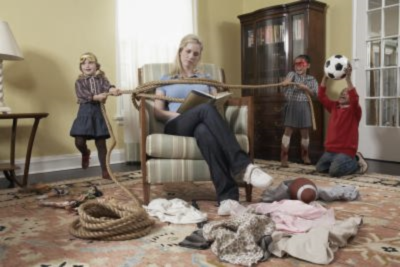 Nehemiah 13:1-31
God’s house misused (v.4-9)
God’s money withheld (v.10-13)
God’s day misused (v.15-22)
God’s standards ignored (v.23-29)
Nehemiah’s response:
Nehemiah’s prayers (v14, 22, 29, 31)
Short and sweet – v.14
Prayer for mercy – v.22
Prayer for them! – v.29
Final prayer – v.31
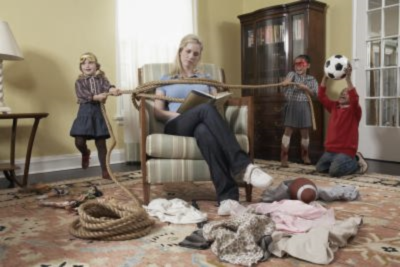 Nehemiah 13:1-31
God’s house misused (v.4-9)
God’s money withheld (v.10-13)
God’s day misused (v.15-22)
God’s standards ignored (v.23-29)

Conclusion: where are we at?